Next NC Scholarship
Presentation to NC Association of County Commissioners  Public Education Steering Committee
JUNE 2024
NCSEAA: HELPING NC PAY FOR EDUCATION
2
NEXT NC SCHOLARSHIP
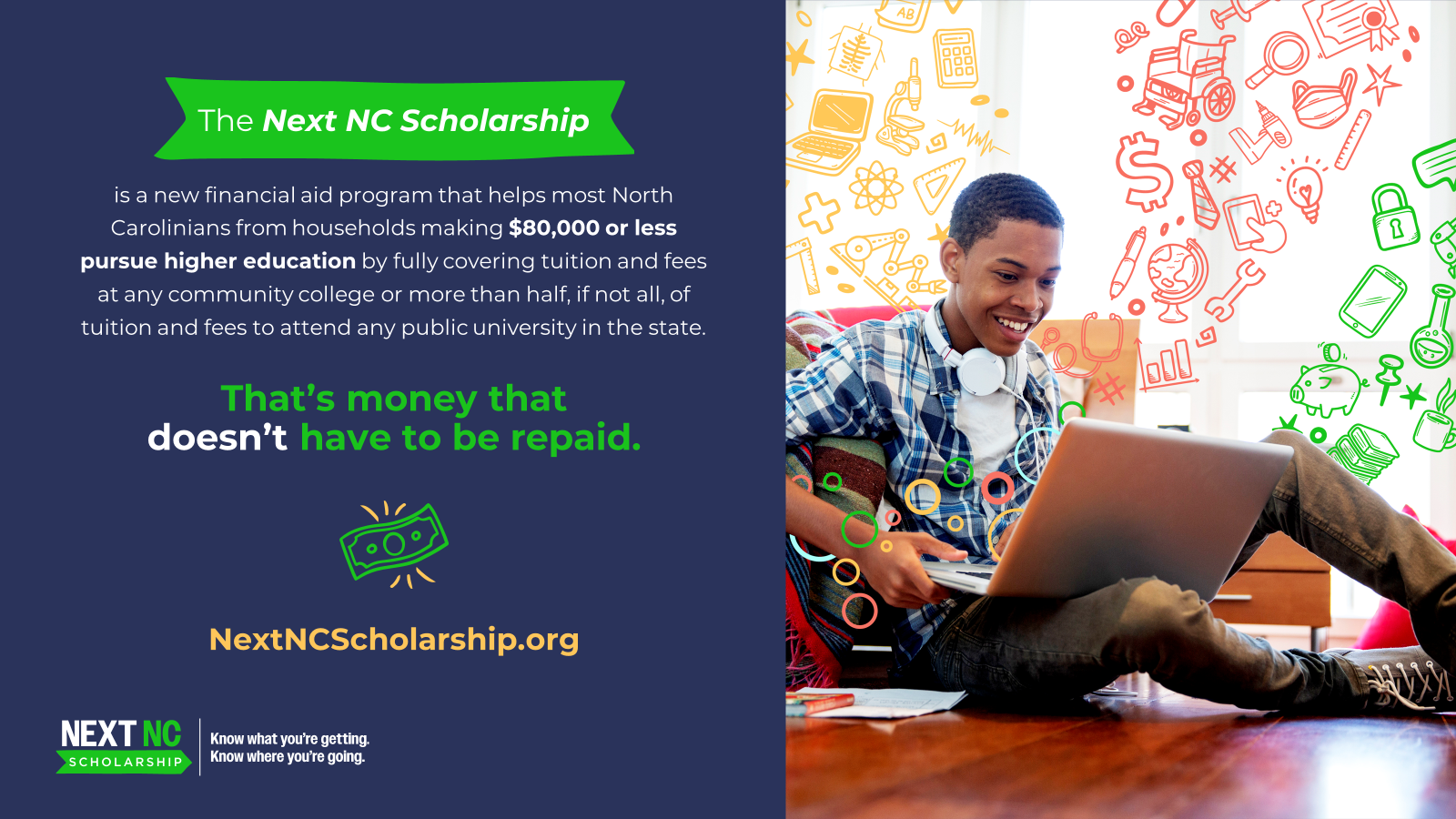 4
NC STUDENT AID STUDY GROUP 2018-2019
Purpose
Evaluate primary state grant programs that serve NC’s public college students
Process
Assessed NC grant programs’ strengths and weaknesses
Heard from national experts in student financial aid practices across the country
Gathered lessons learned through research and best practices in other states

Outcomes
Based on its findings, the Aid Study Group developed evidence-based reforms to enhance the effectiveness of state aid investments.
5
RECOMMENDATION: SIMPLIFY
Study Group Recommendation
Consolidate state’s three public need-based grants into one program 
Allows students and families to understand options and eligibility earlier
Approved in 2021 State Budget
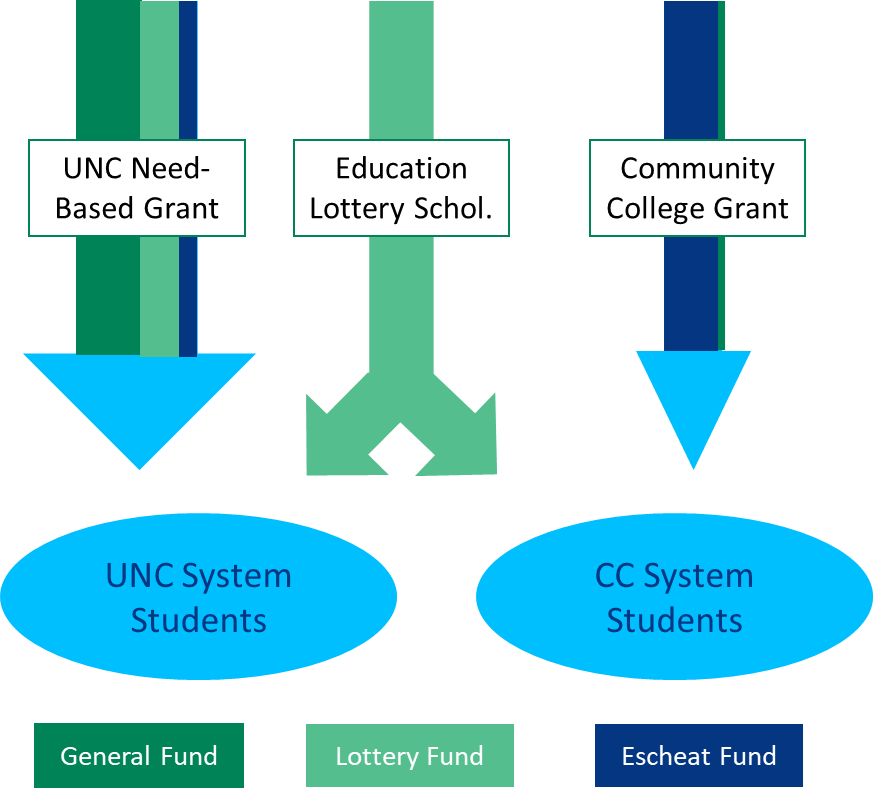 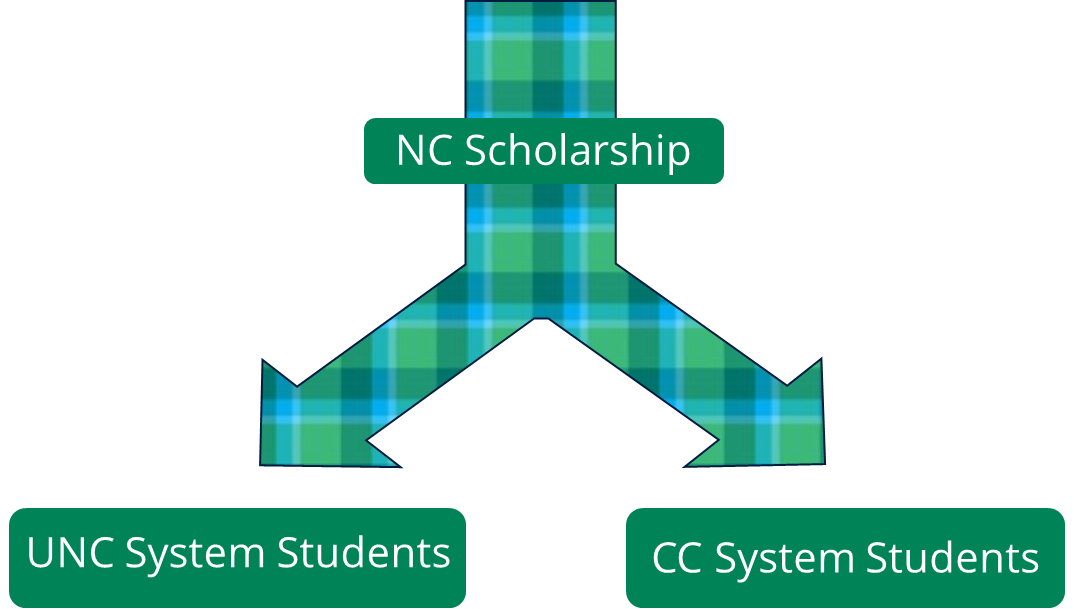 BEFORE
AFTER
6
NEXT NC SCHOLARSHIP 2024-25
Most NC students with AGI < $80K will qualify for at least $5K to attend a UNC institution and $3K to attend a NC community college
	File a FAFSA to apply
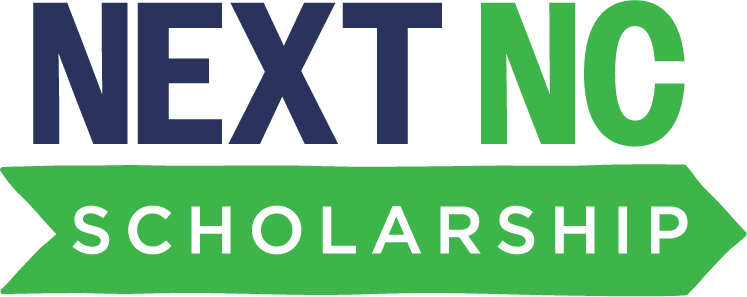 ADJUSTED GROSS INCOME <$75,00EXPECTED FAMILY CONTRIB < $7,500
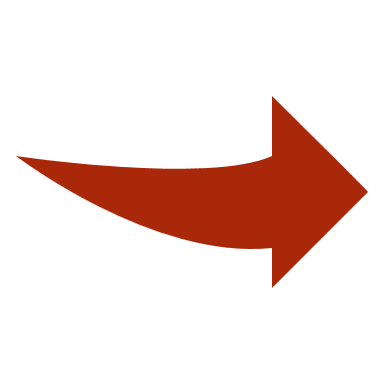 How it works:
Combines federal Pell Grants and state funds to ensure students get at least the minimum awards of $5,000 for UNC and $3,000 for NCCCS
Eligible students have AGI < $80,000 and SAI (federal need calculation) < $7,500
More aid is available based on need
7
FREE APPLICATION FOR FEDERAL STUDENT AID FAFSA
FAFSA DELAY AND IMPACTS
Launch of 2024-25 FAFSA delayed from Oct. to Jan.
Technical issues with FAFSA completion for students
Student record data shared more than 6 months late
Student record data initially incorrect
Seeing signs of improvement
9
NC FAFSA COMPLETIONS: How are we doing?
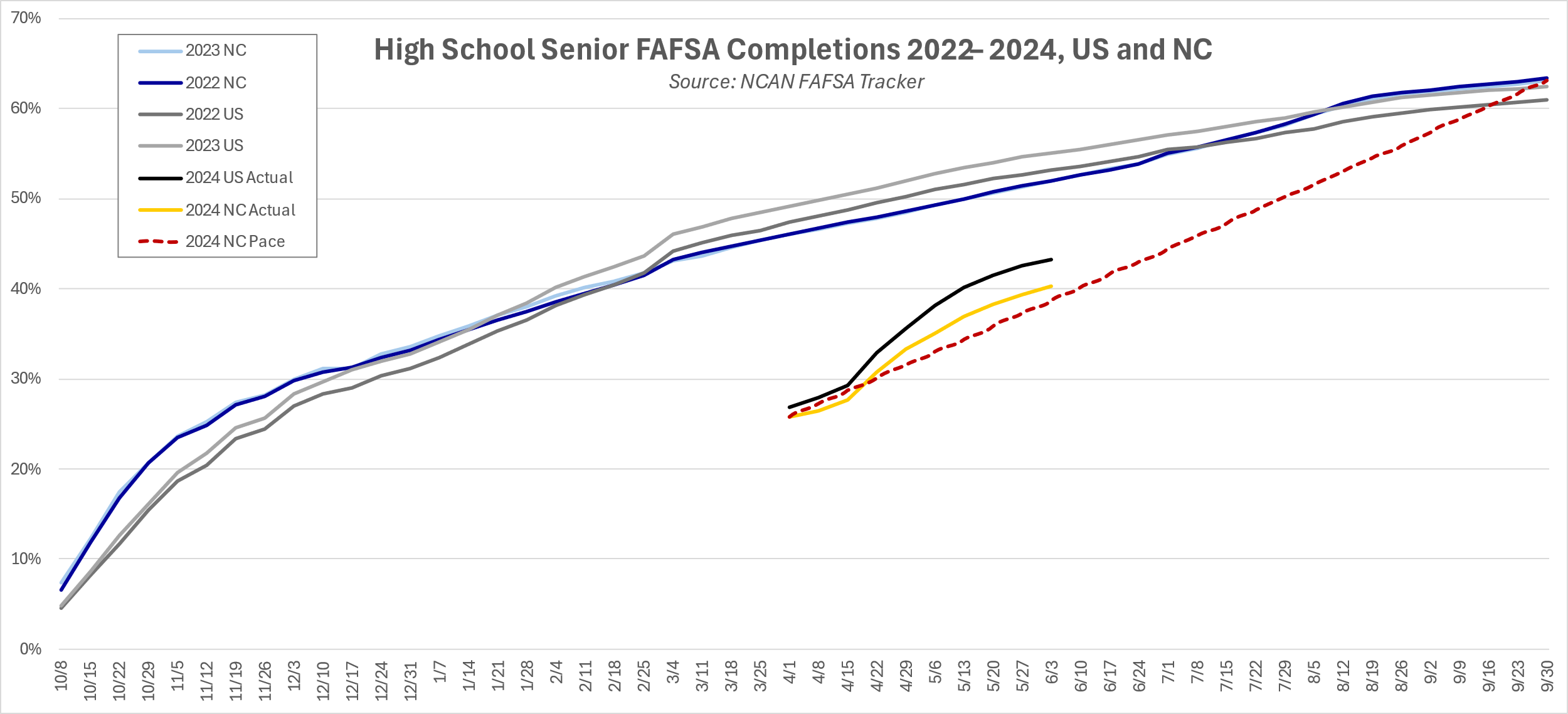 14% decrease from this time last year
38% decrease from this time last year
10
FAFSA RESPONSE AND 
NEXT NC SCHOLARSHIP
FAFSA RESPONSE TO DATE
Research-based Next NC Scholarship public awareness campaign focuses on FAFSA completion
Created NC FAFSA Hub with FAFSA resources for education professionals
Statewide FAFSA Day in January with over 60 institutions and 1,500 students participating
“How to Pay for College” webinars during Financial Aid Awareness Month in February
Updated NC FAFSA Tracker, which shows state, district, and school-level FAFSA completion information
12
NEW NC FAFSA TRACKER: cfnc.org/fafsatracker
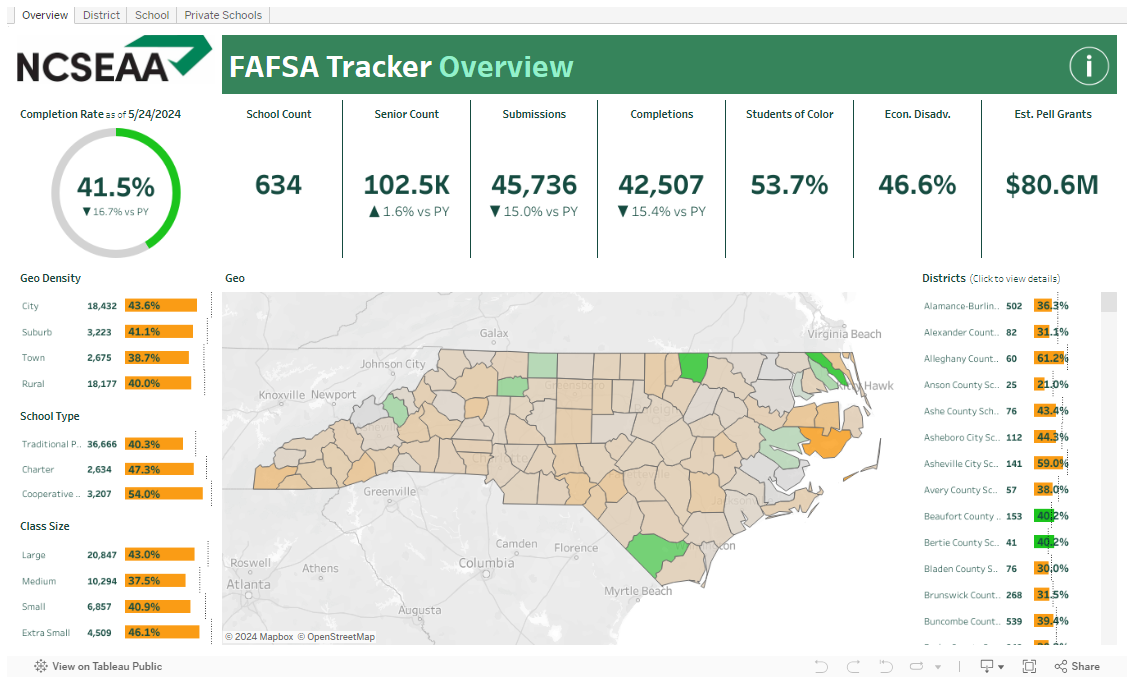 New NC FAFSA Tracker provides high school FAFSA completion information for the state, as well as by district and school
13
NEXT NC RESEARCH
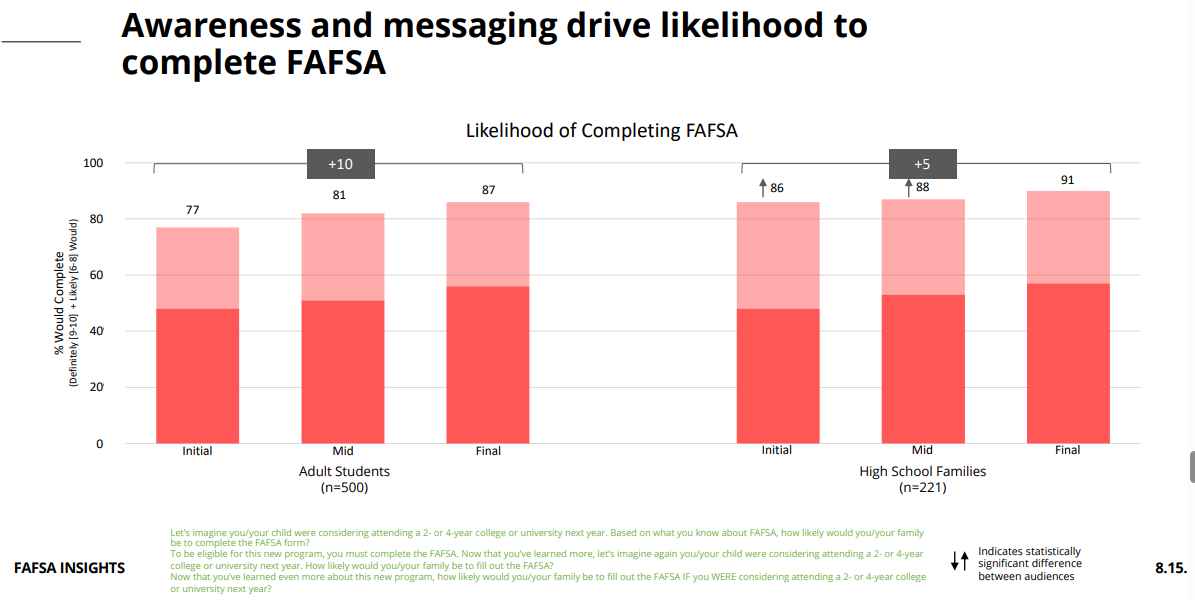 14
NEXT NC RESEARCH
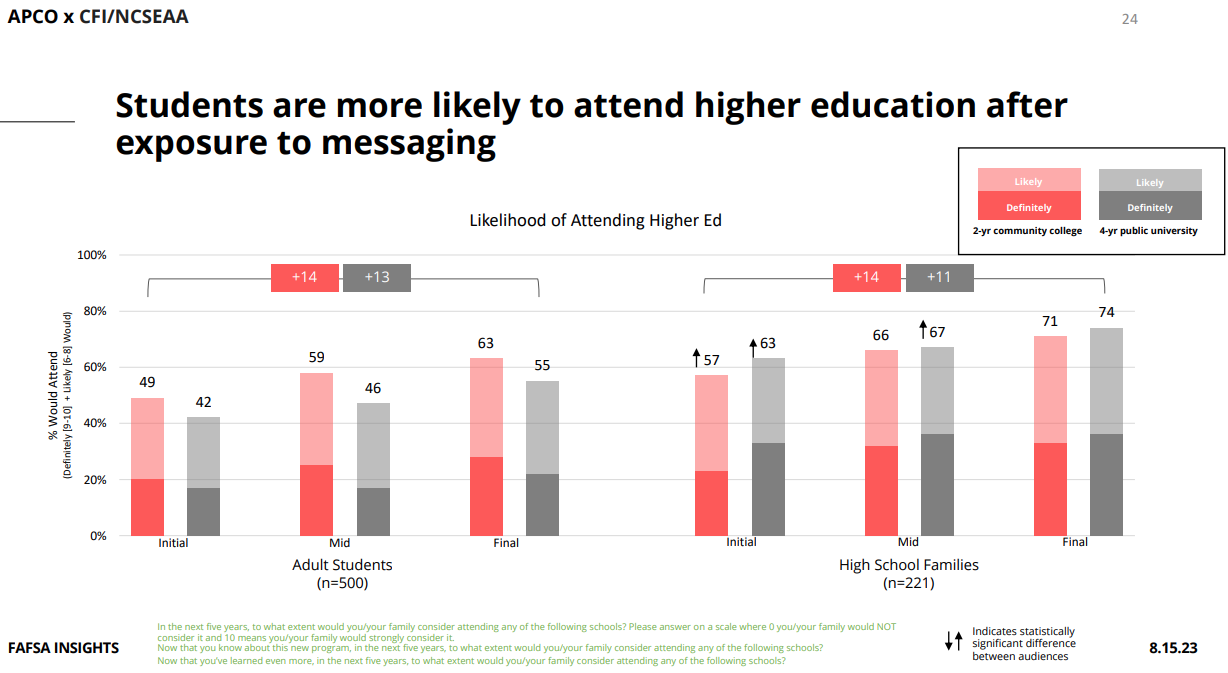 15
NEXT NC WEBSITE: www.nextncscholarship.org
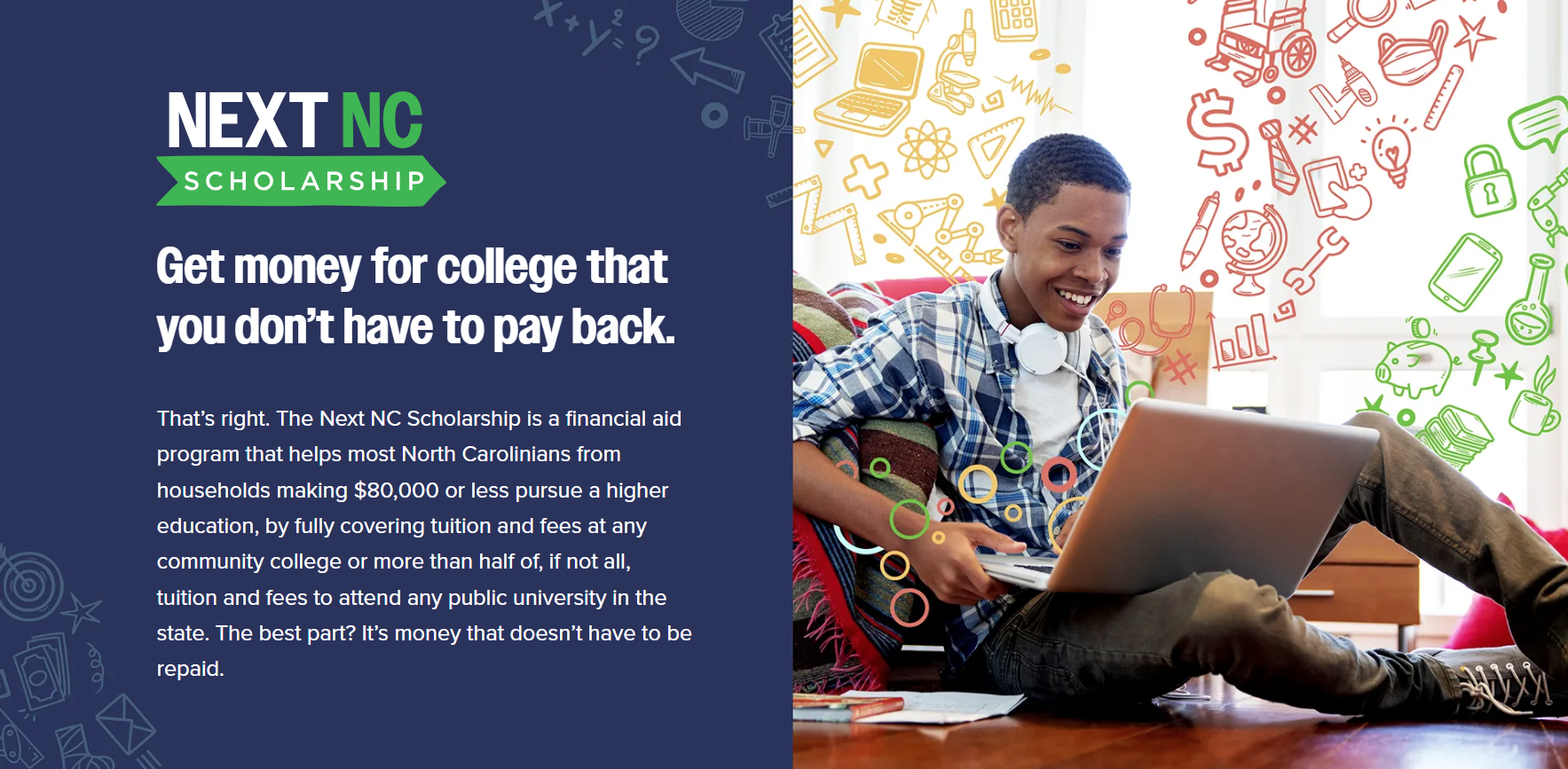 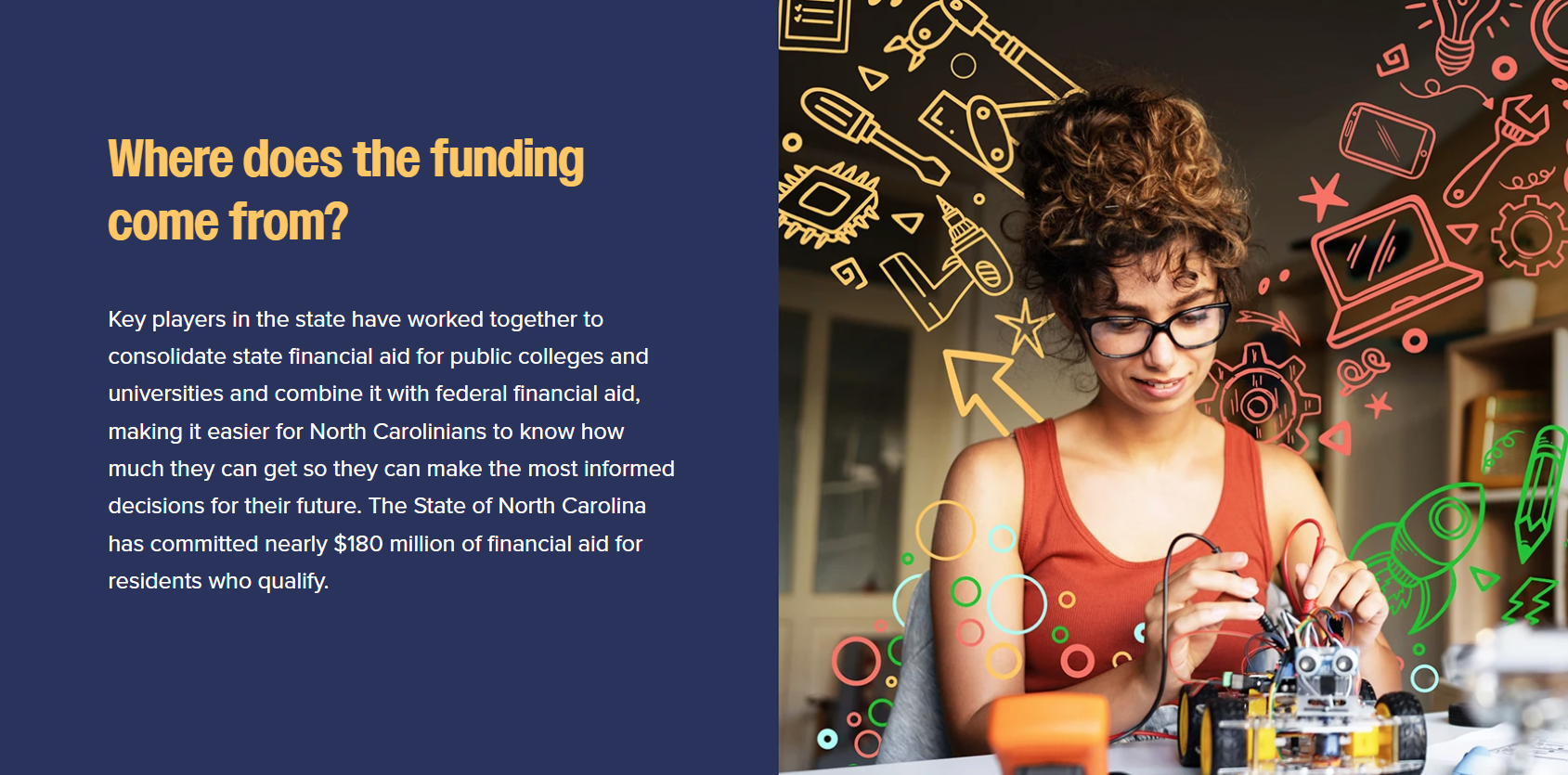 16
NEXT NC TOOLKIT: www.nextncscholarship.org/toolkit/
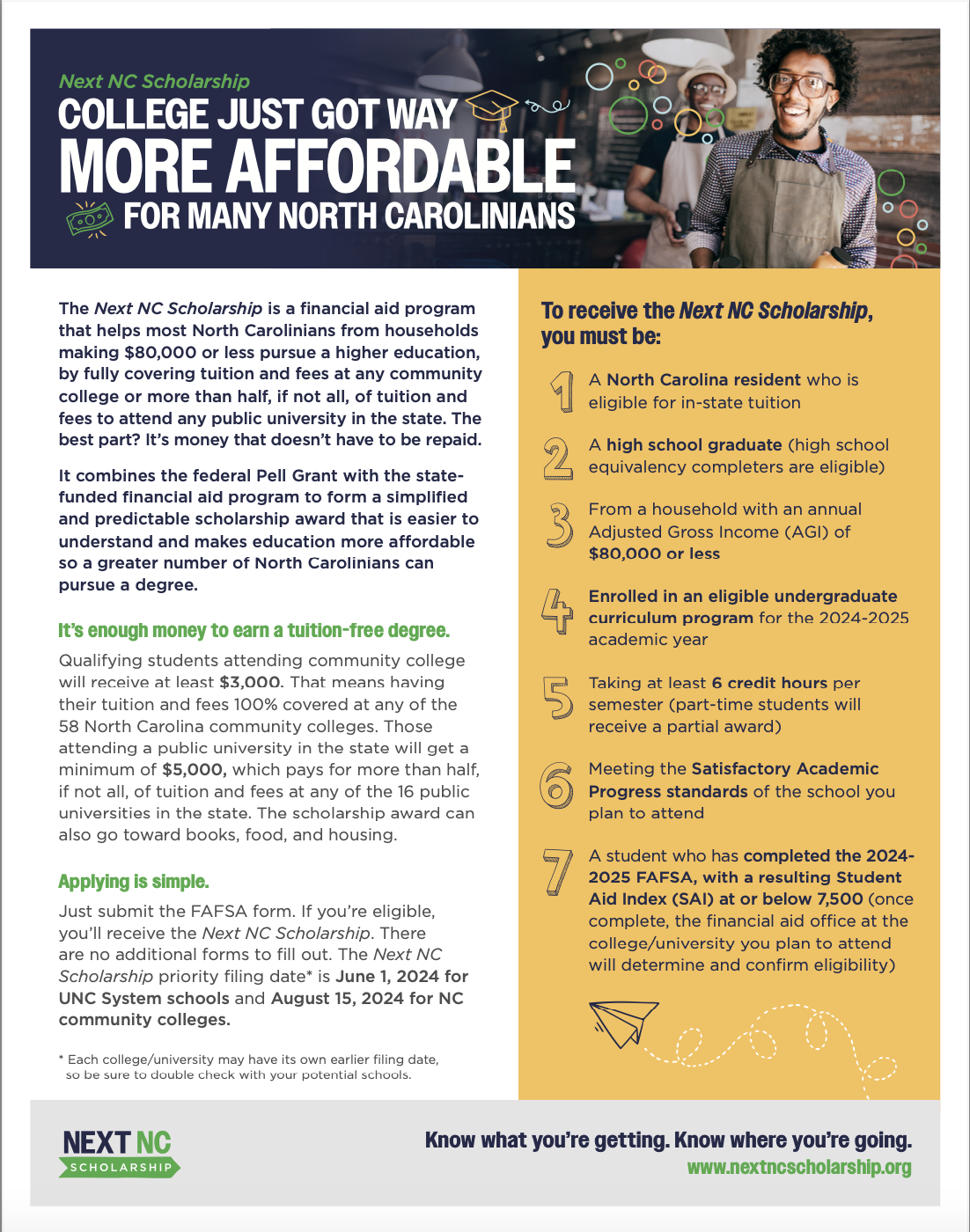 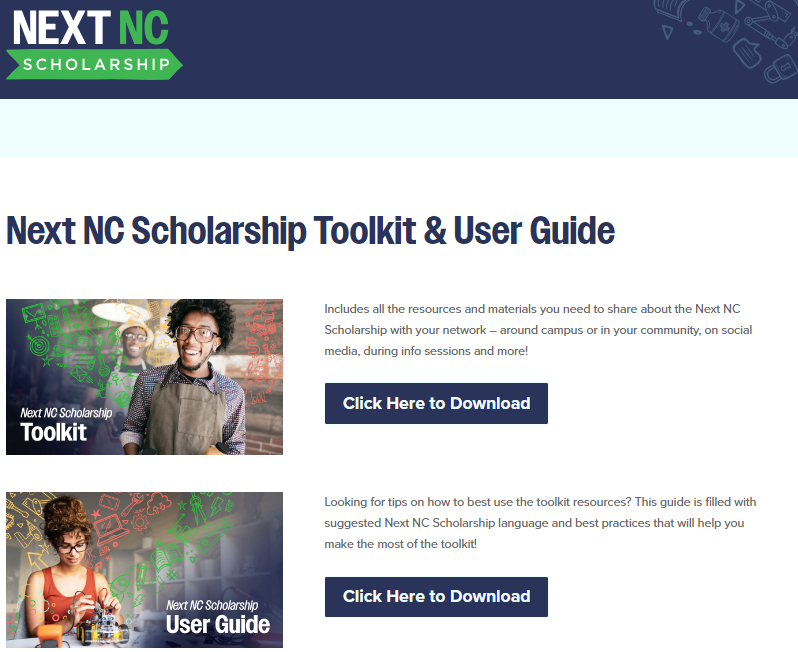 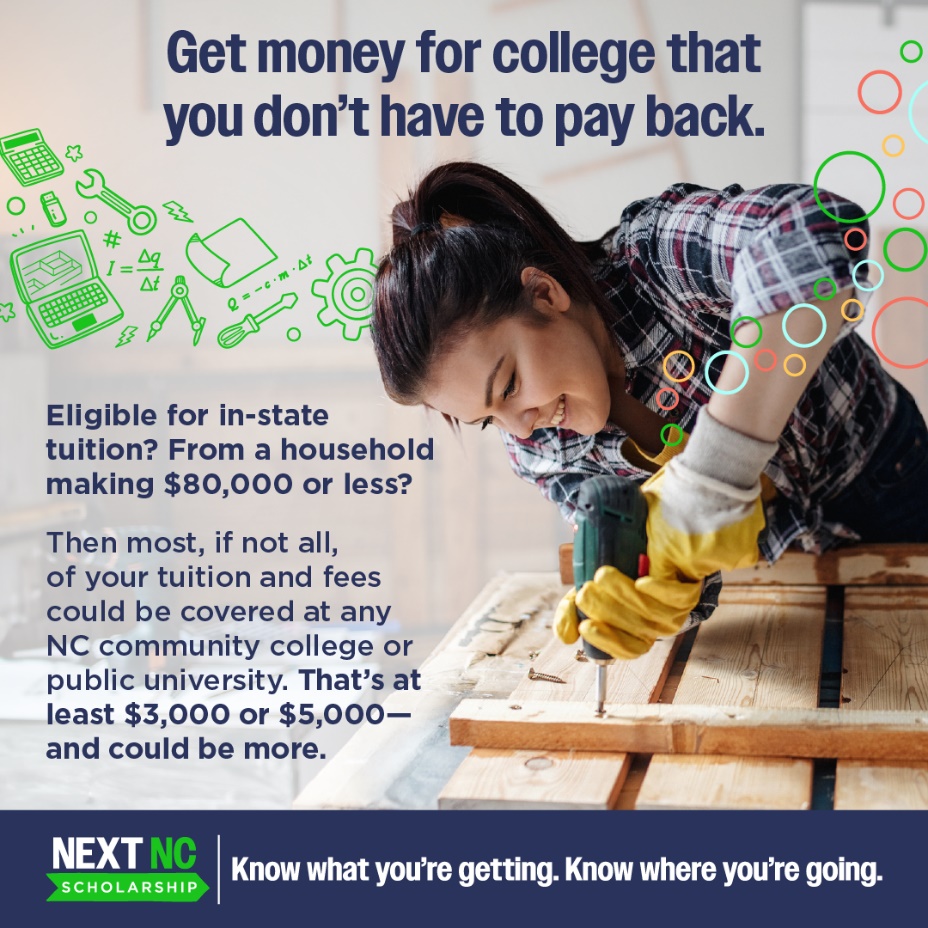 17
WHAT’S NEXT
Working with partners on a FAFSA completion campaign in late spring and summer, including:
Graduation toolkit with Next NC Scholarship and FAFSA information
FAFSA completion mini-grants to community college from John M Belk Endowment
Next NC Scholarship mailer and emails
Billboards
1:1 student support stationed at CCs and
     UNCs across the state
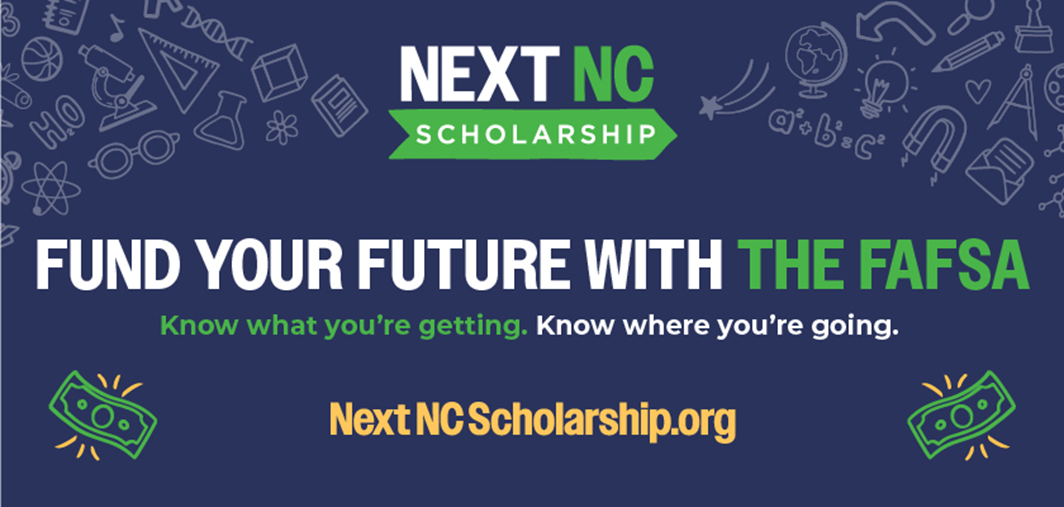 18
QUESTIONS?